1. DEMOGRAFÍA
Por demografía entendemos el estudio de la población.
Estudios desde el comienzo de la historia por distintos motivos: fiscales, militares, previsión, planificación…
CENSOS como instrumento fundamental para el estudio de la población.
FUENTES DEMOGRÁFICAS EN ESPAÑA
CENSO DE POBLACIÓN (INI, 10 años)

PADRÓN MUNICIPAL (Ayuntamientos 5 años)

REGISTRO CIVIL
1.2  EL ESTUDIO DE LA POBLACIÓN
Distribución población en el mundo (situación en un momento concreto) (MAPA)
Punto de vista estático:
Distribución
Estructura o composición interna (sexo, edad, ocupación…)

Punto de vista dinámico (evolución en el tiempo y movimiento en el espacio):
Movimientos naturales
Movimientos migratorios
1.3 LA ESTRUCTURA DE LA POBLACIÓN
ESTRUCTURA BIOLÓGICA DE LA POBLACIÓN

Población joven (0 a 14 años)

Población adulta (15 a 64)

Población anciana (más de 65)
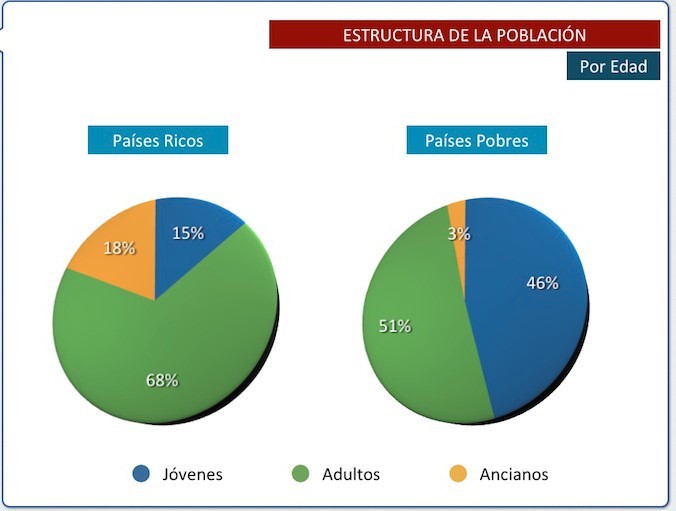 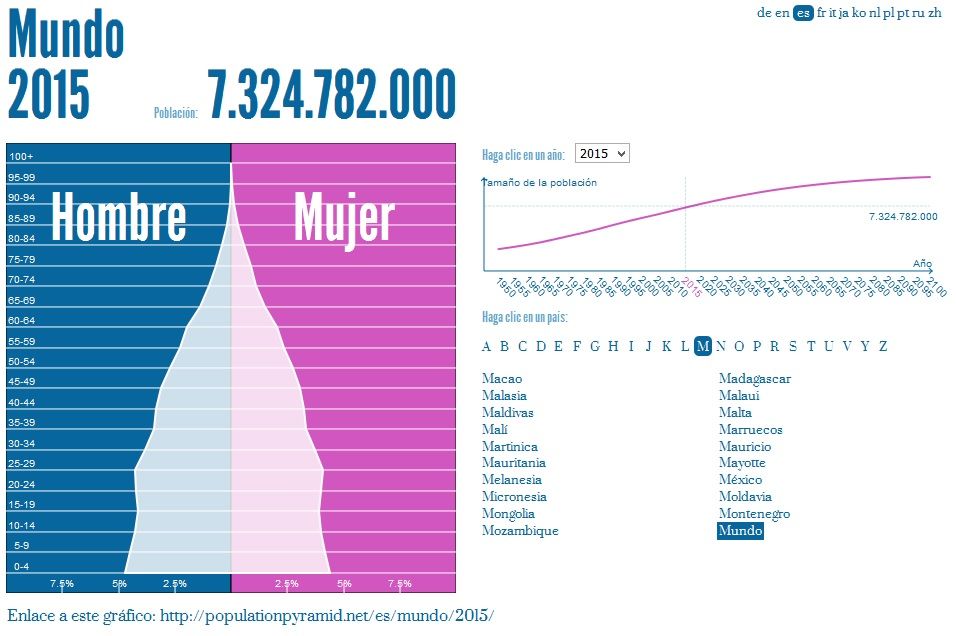 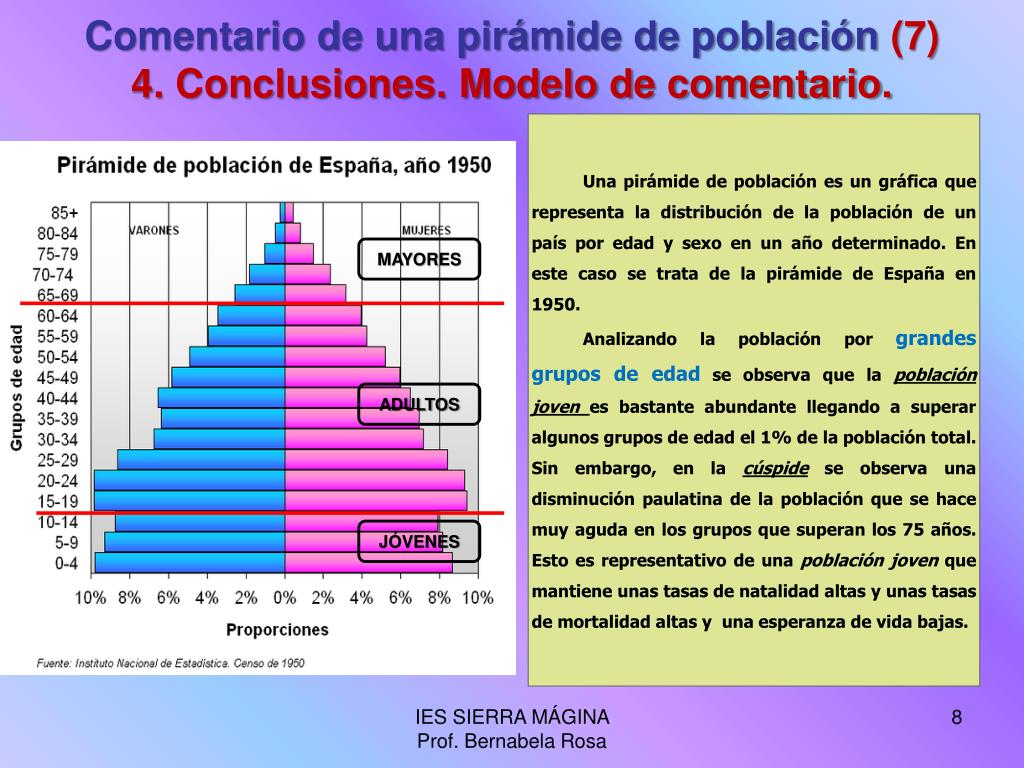 LA PIRÁMIDE DE POBLACIÓN
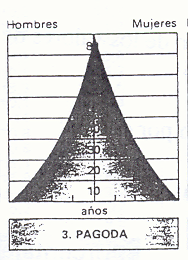 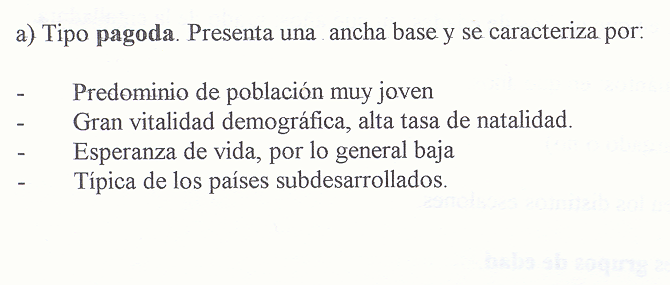 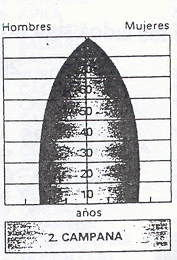 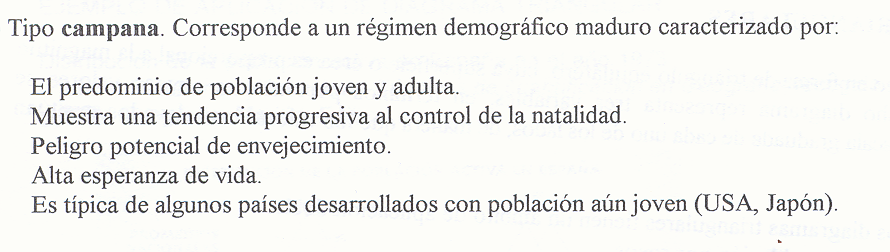 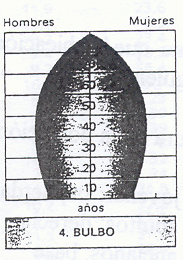 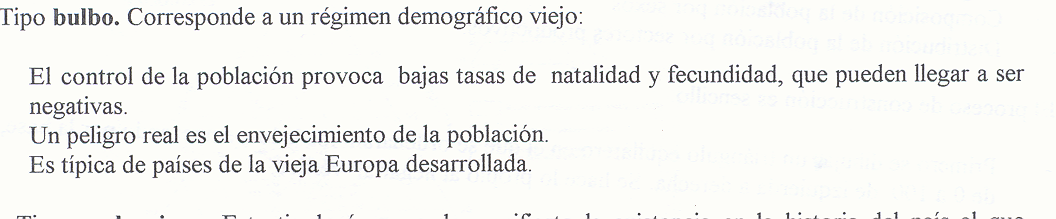 1.3 LA ESTRUCTURA DE LA POBLACIÓN
ESTRUCTURA ECONÓMICA DE LA POBLACIÓN

Población activa (mano de obra disponible para trabajar) 
Población ocupada (con trabajo reenumerado)
Población desocupada (está en paro y busca trabajo)

Población inactiva (No trabaja y no lo busca:  jubilados, estudiantes mayores de 16 años).
LOS SECTORES ECONÓMICOS
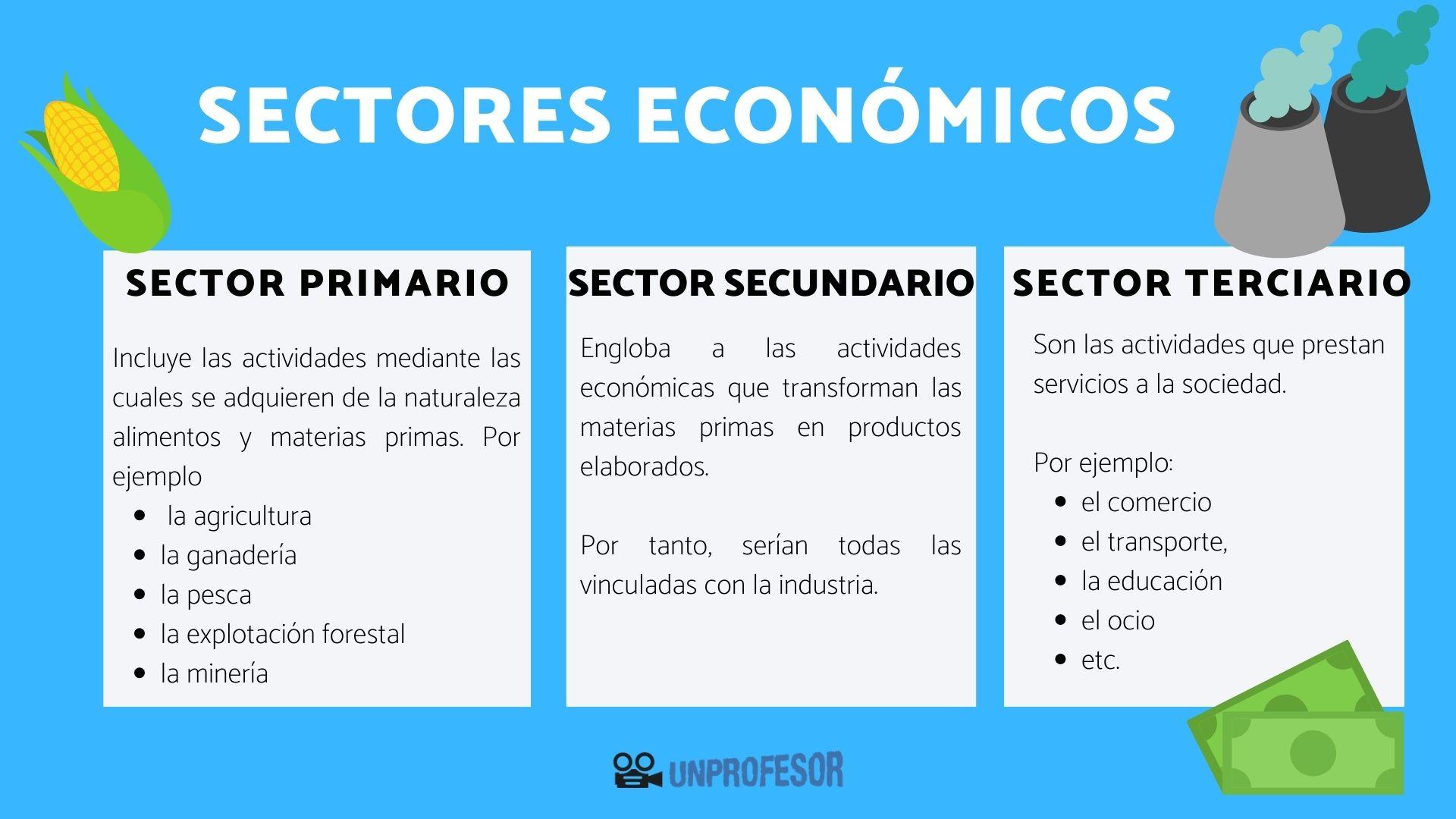 2. LOS MOVIMIENTOS NATURALES
NATALIDAD: Nº de nacimientos en una población durante 1 año.
Tasa bruta de natalidad: 



Bajas en los países desarrollados. Menos 15 por mil.
Altas países restantes. Hasta más de 45 por mil.
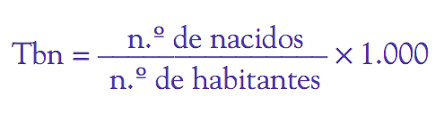 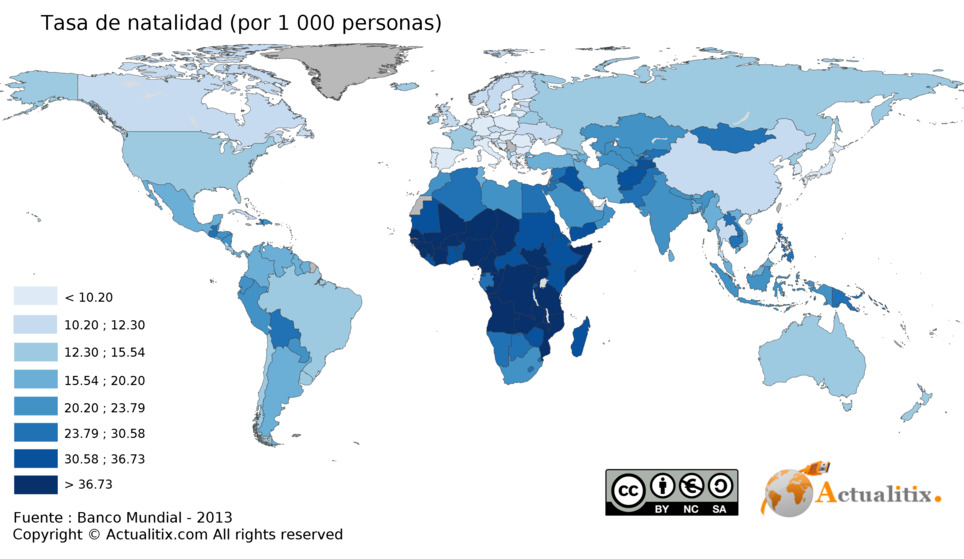 FECUNDIDAD
TASA DE FECUNDIDAD GENERAL:
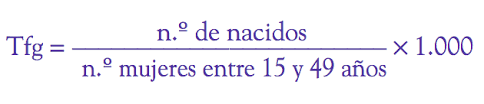 TASA DE FECUNDIDAD GENERAL
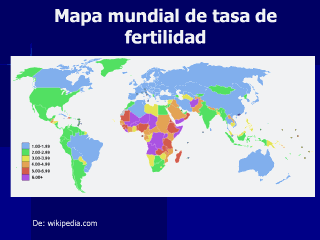 2. LOS MOVIMIENTOS NATURALES
MORTALIDAD: Nº de muertes en una población durante 1 año.
Tasa bruta de mortalidad: 



Bajas en los países desarrollados. Menos 10 por mil.
Altas países restantes.
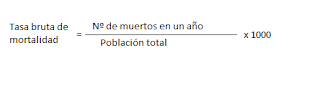 TASA BRUTA DE MORTALIDAD
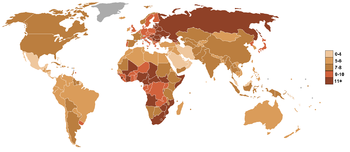 TASA DE MORTALIDAD INFANTIL
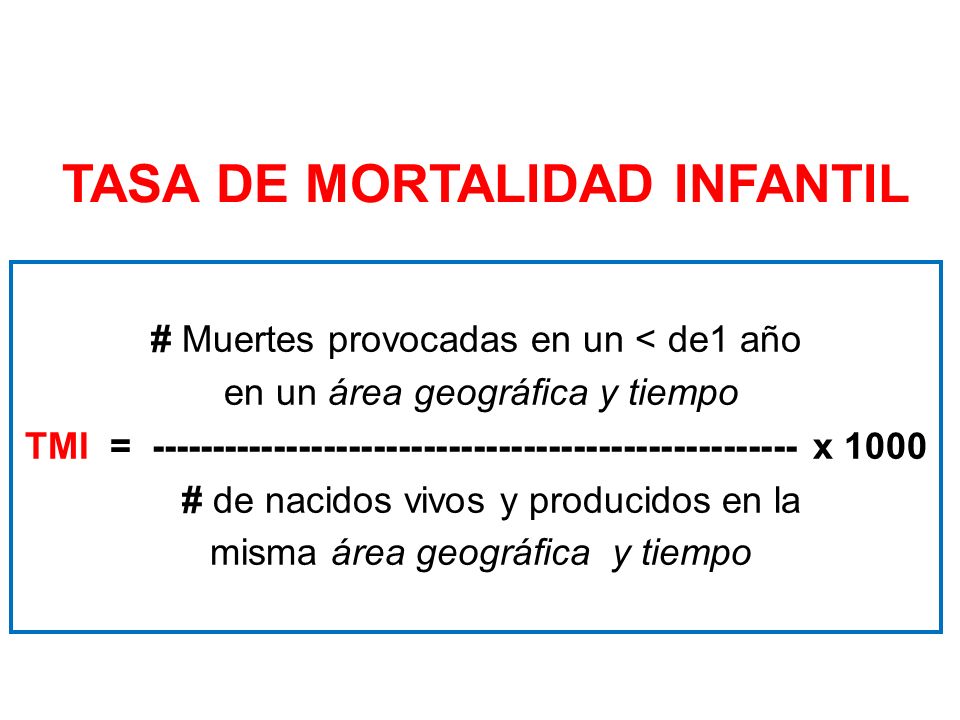 TASA DE MORTALIDAD INFANTIL
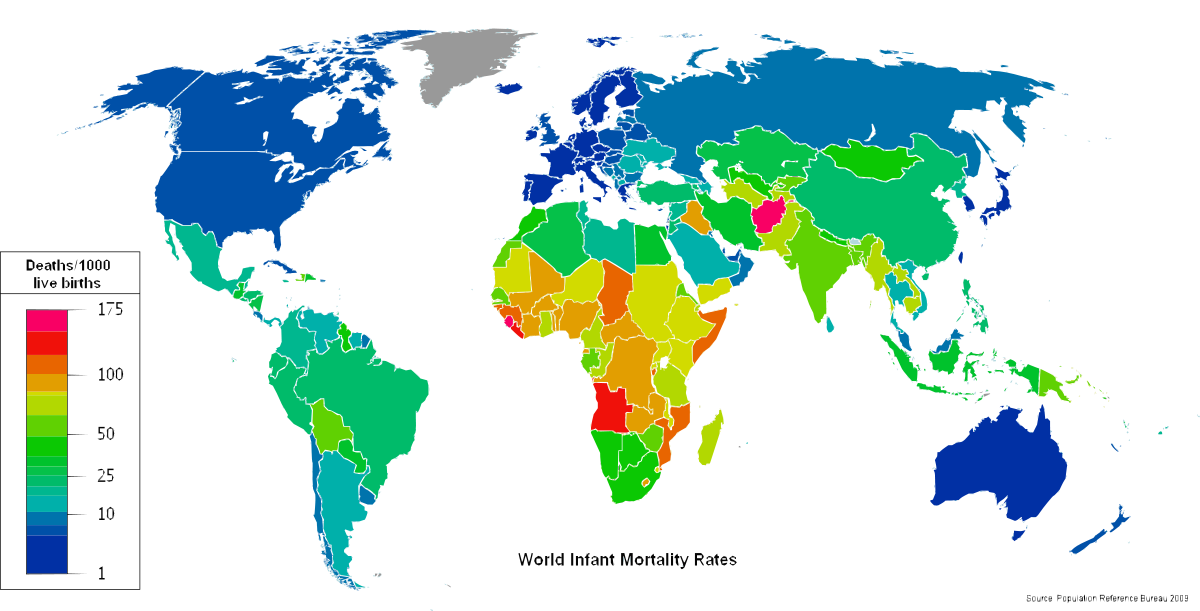 MAPA DE ESPERANZA DE VIDA
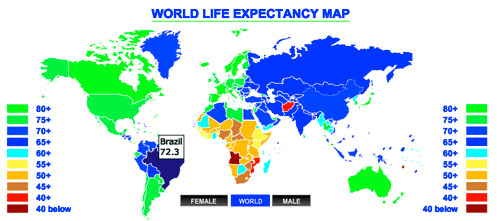 CRECIMIENTO NATURAL O VEGETATIVO
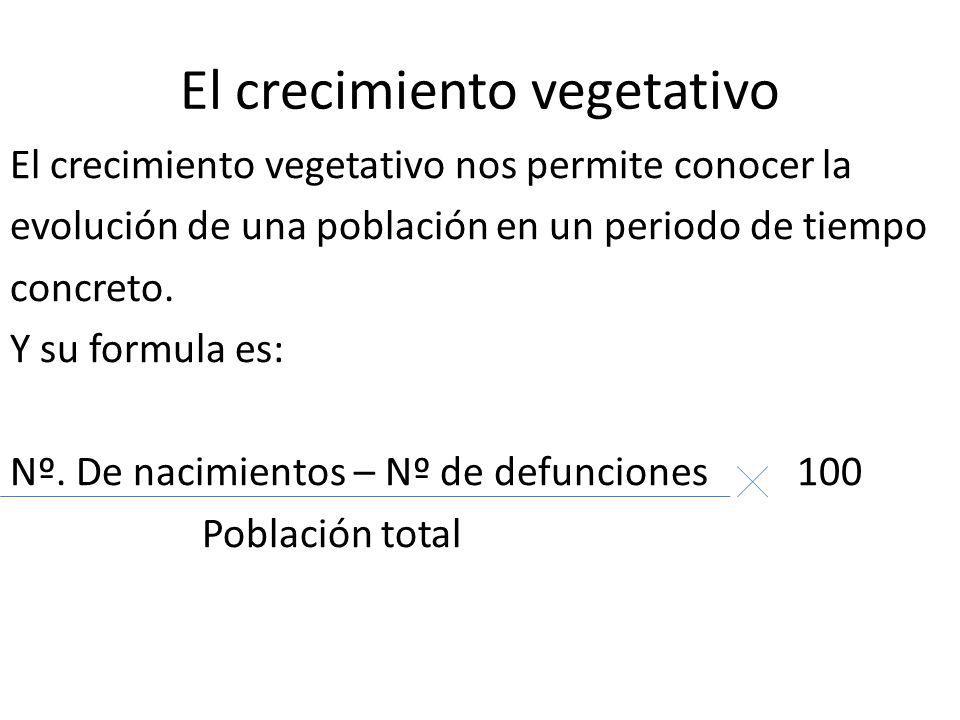 CRECIMIENTO NATURAL O VEGETATIVO
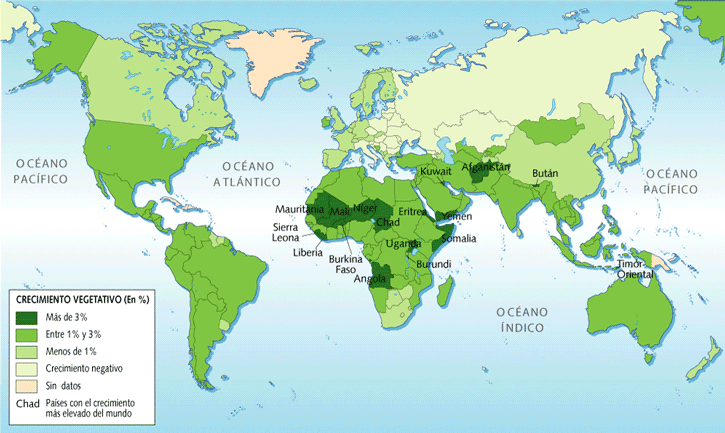 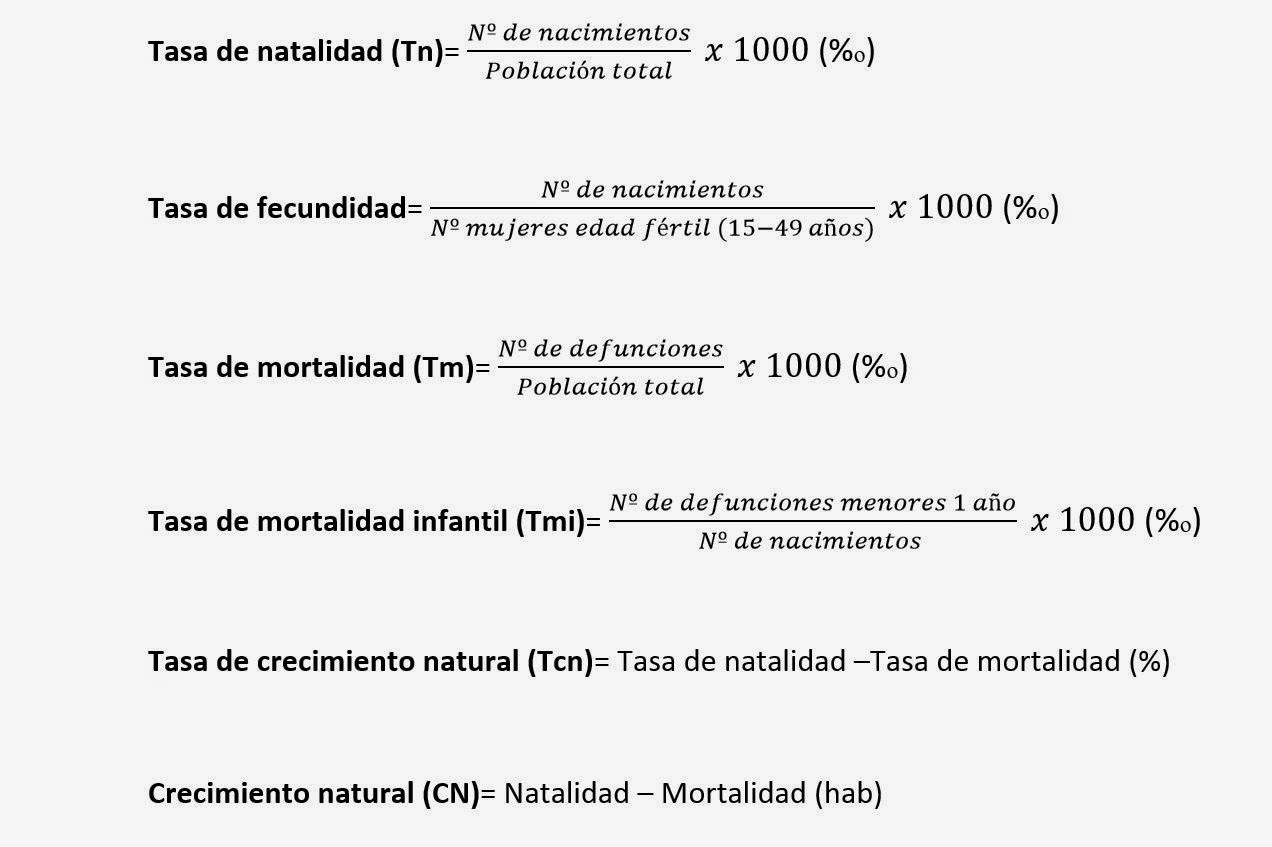 LOS REGIMENES DEMOGRÁFICOS
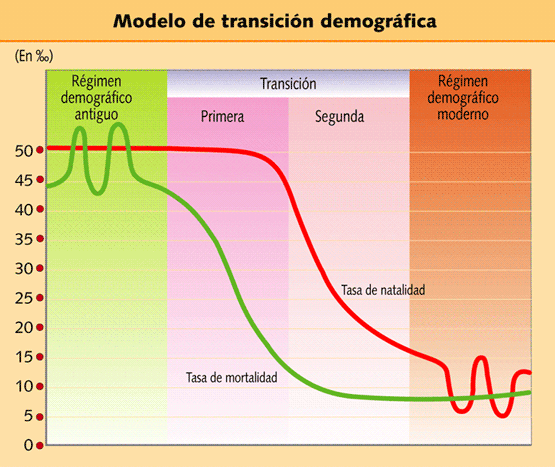 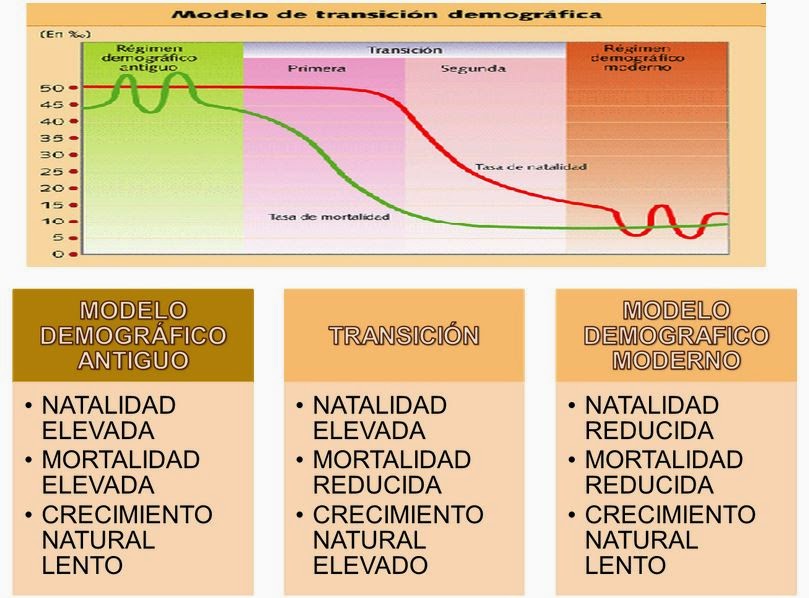 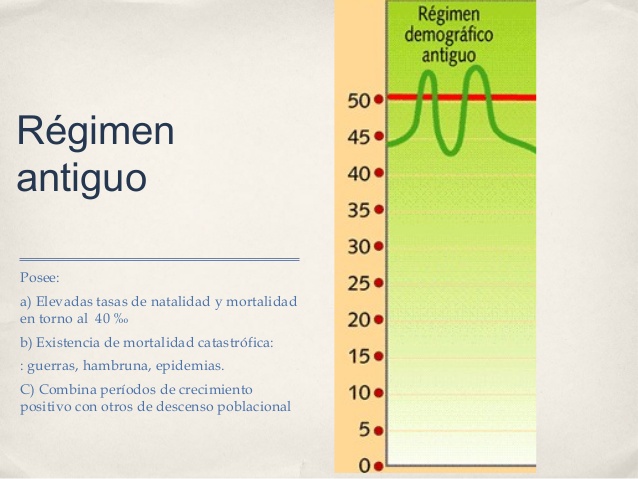 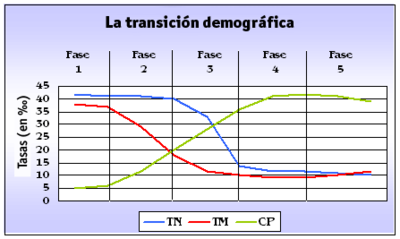 LOS MOVIMIENTOS MIGRATORIOS
Emigración.
Inmigración.
Crecimiento Real: Crecimiento natural + saldo migratorio 
Población Total: Nacidos más inmigrantes menos fallecidos más emigrantes.
RESULTADO POSITIVO O NEGATIVO
CAUSAS DE LOS MOVIMIENTOS MIGRATORIOS
ECONÓMICAS

POLÍTICAS

SOCIALES
TIPOS DE MOVIMIENTOS MIGRATORIOS
DURACIÓN: Definitivos o temporales

CAUSAS: forzosas o voluntarias

DISTRIBUCIÓN ESPACIAL: Interiores o exteriores.
Interiores: campo a ciudad (éxodo rural), estacionales, diarios de carácter pendular
Migraciones exteriores:
Asia como princial foco de salida
Europa y Norteamérica como principales focos de recepción. 
VER MAPAS DE LA PÁGINA 26 COMENTAR
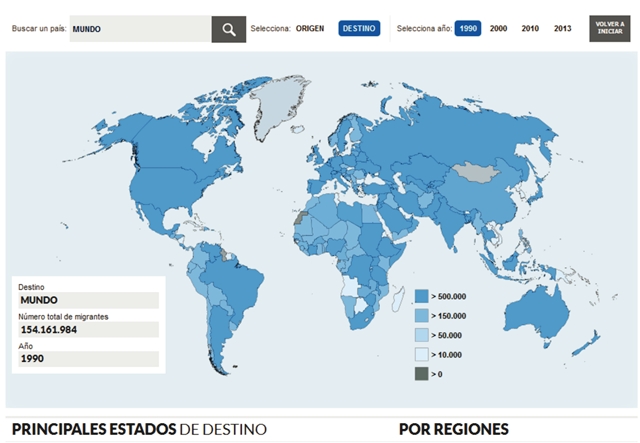 PRINCIPALES FLUJOS MIGRATORIOS EN EL MUNDO
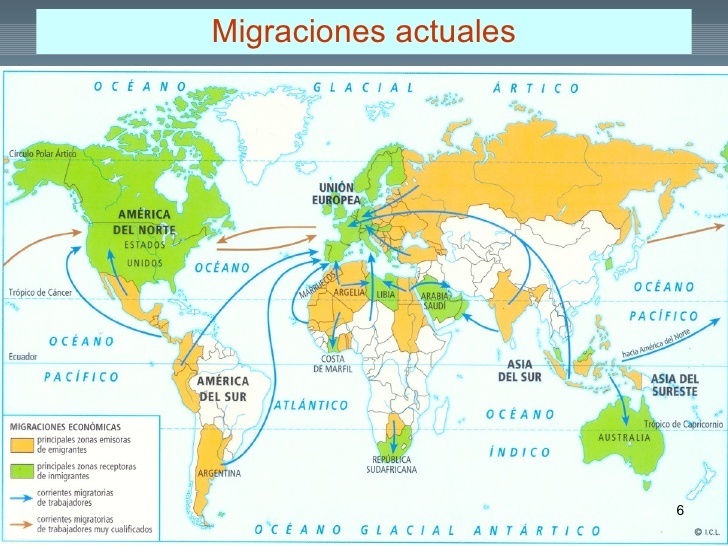 CONSECUENCIAS DE LAS MIGRACIONES
Variación de tamaño de las poblaciones.
Perdida población joven países de origen, pero llegada dinero.
Países de llegada aumento población, natalidad, crecimiento económico, enriquecimiento cultural.
Otras consecuencias varias…
POBLEMAS DE LAS MIGRACIONES
Clandestinidad llegada inmigrantes.
Condiciones difíciles.
Sueldos más bajos en ocasiones.
Dificultades de integración. 
Otras …